Application of dielectrics in accelerators and radiation extraction
Gyanendra Yadav
PhD student, University of Liverpool
LIV INNO kickoff meeting 2022
1
Electron acceleration in free space
CAS Sesimbra, March 2019
LIV INNO kickoff meeting 2022
2
Smith Purcell and inverse Smith Purcell effect
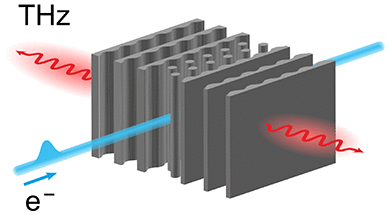 Compact and cost-effective alternative for THz generation and electron acceleration
H. Benedikt et al, ACS Photonics, 2022
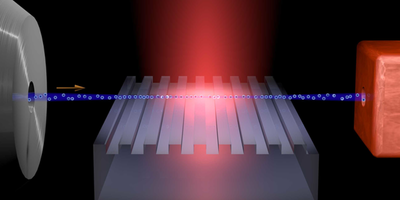 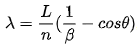 J. Breuer and P. Hommelhoff, 2013
LIV INNO kickoff meeting 2022
3
[Speaker Notes: The typically used single-sided gratings emit a broadband spectrum, (15) which is dispersed by the Smith–Purcell relation. Dielectrics can sustain higher electric fields than metals (due to electric breakdown) enabling stronger interaction between electrons and the structure and higher efficiencies.]
Accelerator’s phase space optimization study
Grating geometry and general parameters
Laser parameters: wavelength = 1.06 mm, Pulse duration = 20 ps, intensity ≈ 1016 W/m2 , peak input field = 4 GV/m

Electron bunch parameter: Energy = 50 MeV, longitudinal rms bunch length = 30 𝜇m, transverse rms radius = 2.5 𝜇m, initial energy spread = 0.005%
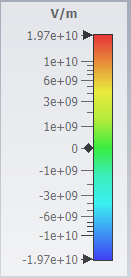 Fig: Contour plot of the longitudinal electric field inside the structure
Dielectric constant = 11.59 (silicon), Parameters are optimized for maximum energy gain. CST Studio suite is used for FDTD simulation and particle tracking
LIV INNO kickoff meeting 2022
4
Accelerator’s phase space optimization study
Bunch focusing at the start of the dielectric grating structure
Fig: Electron bunch is made to focus at the entrance of the dielectric grating geometry and the laser phase delay is scanned. Energy gain above 5 MeV. 
At 75◦, final emittance is decreased by 12 % 
At 120◦, final emittance is increased by 7 %
LIV INNO kickoff meeting 2022
5
Necessity for an inverse design
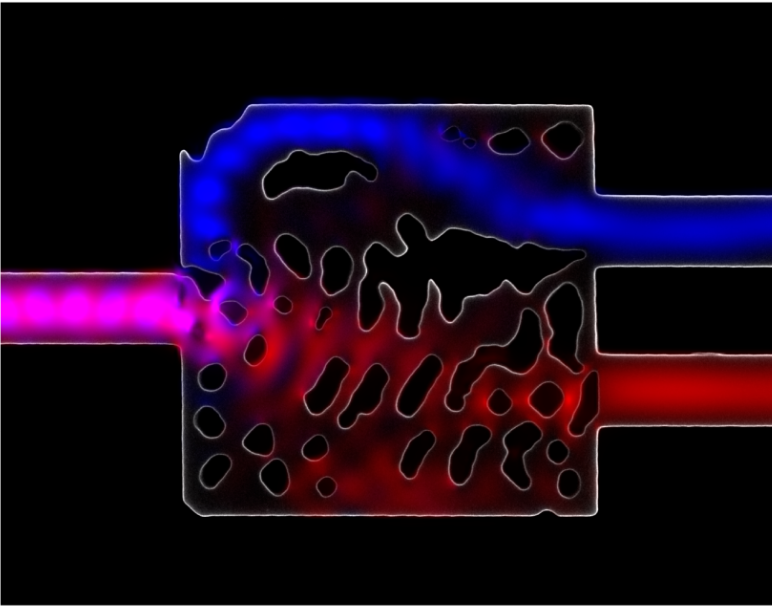 Inverse Design of Photonics | Nanoscale and Quantum Photonics Lab (stanford.edu)
LIV INNO kickoff meeting 2022
6
Inverse design of THz radiator
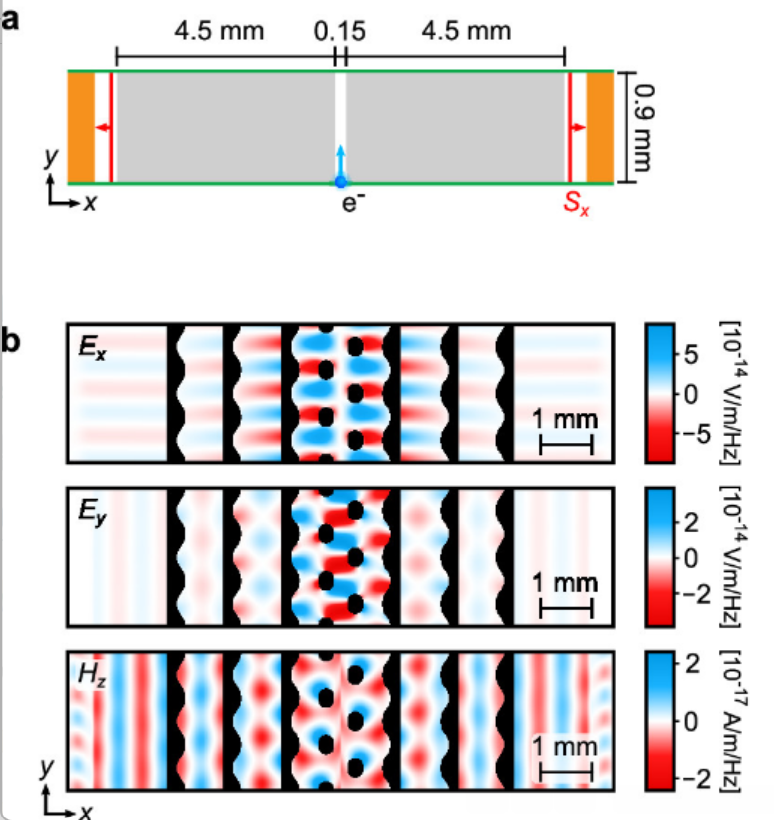 2D finite difference frequency domain (FDFD) simulation of a single grating period
The Poynting vector Sx was calculated outside the design region and served as the objective function of the optimization
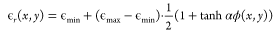 Optimized 2D design: structure material (black), vacuum (white), and associated electromagnetic field spectral density of the transverse-magnetic mode (red-blue).
GitHub - fancompute/ceviche: Electromagnetic Simulation + Automatic Differentiation
LIV INNO kickoff meeting 2022
7
[Speaker Notes: Periodic boundary conditions were used. Forward mode differentiation method. A key step lies in the parametrization of the structure ε(ϕ) through the variable ϕ in a way that ensures robust convergence of the algorithm and fabricability of the final design. where large values of α yield a close-to-binary design. So the algorithm provides more than one images and We restricted ourselves to shapes with round features such that we would be able to actually fabricate them in a 3D printer.]
Fabrication by 3D printer
LIV INNO kickoff meeting 2022
8
[Speaker Notes: A high-temperature resin was used as a dielectric material as it had high vacuum compatibility after being cured in a heated vacuum chamber. The resin used for this study can be heated to 235 °C. no outgassing till this temperature.]
Results
Measured signal (black) is compared to 3D time-domain (green) and frequency-domain (orange) simulations. The gray area indicates the acceptance window of the spectrometer, defined by the angular acceptance of the Michelson interferometer. The narrowness of emission originates from the high mode density inside the micro resonator formed by the two distributed Bragg reflectors on each side of the electron channel.
LIV INNO kickoff meeting 2022
9
[Speaker Notes: Fourier transform of autocorrelation measurement. The measured spectrum is centered around 881 μm (0.34 THz) and has a full width at half-maximum of ∼9%]
Secondment 1: tethir
Aim: Designing high speed internet system for trains
Free space optical communication
Link budget, power budget, enhancing field of view
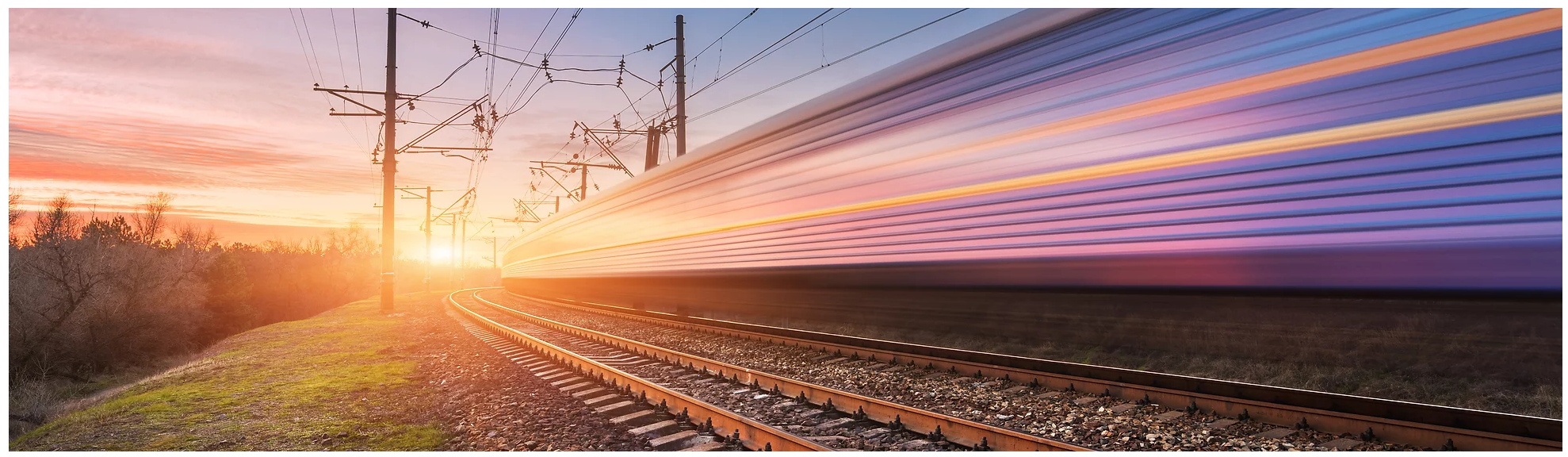 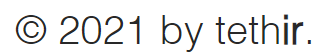 LIV INNO kickoff meeting 2022
10
Secondment 2: Microsoft
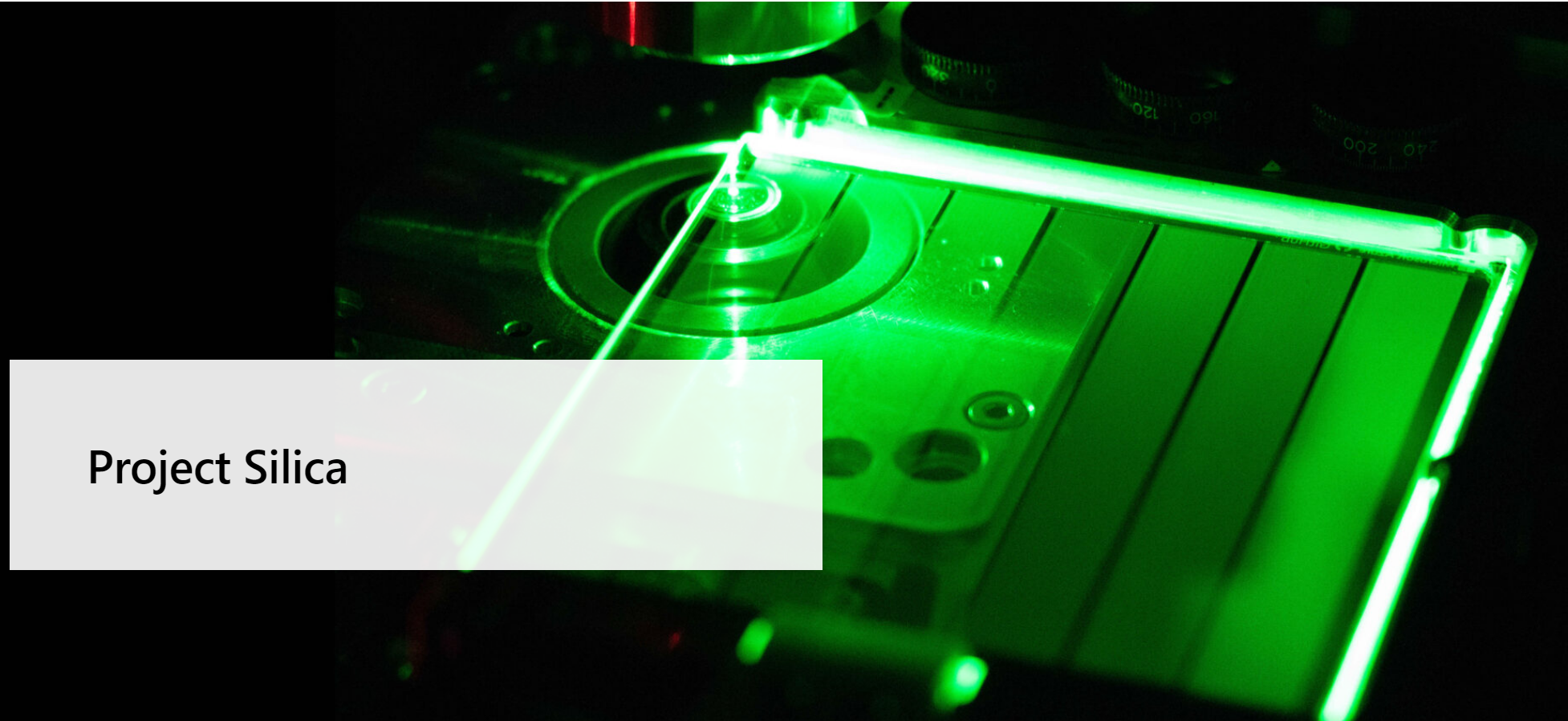 Work at Microsoft research in Cambridge
Project Silica Another application of dielectrics!
Aim: Improving the optical data storage speed and capacity
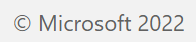 LIV INNO kickoff meeting 2022
11
Thank You
Questions?
LIV INNO kickoff meeting 2022
12